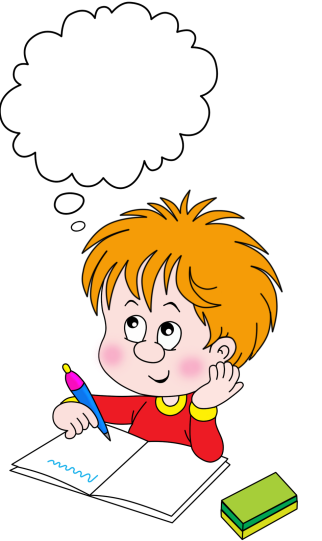 «Доводы, до которых человек додумался сам, обычно убеждают его больше, нежели те, которые пришли в голову другим»
Что происходит с массой веществ в ходе химической реакции?
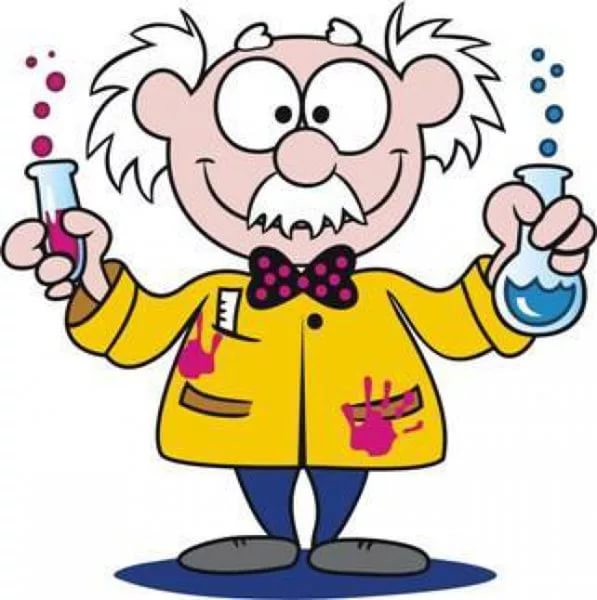 История открытия закона
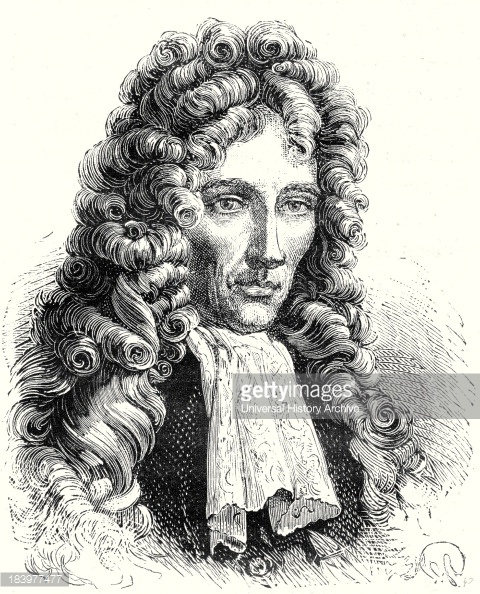 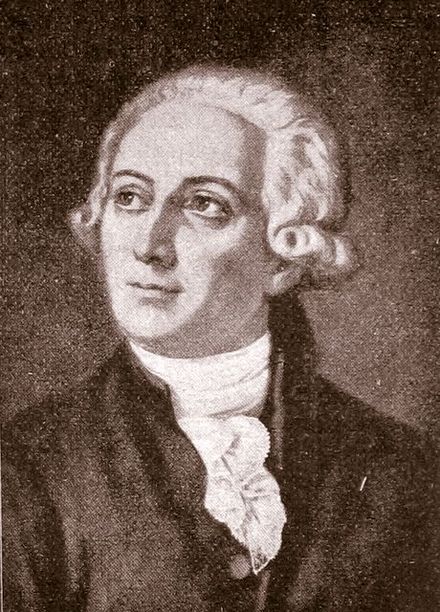 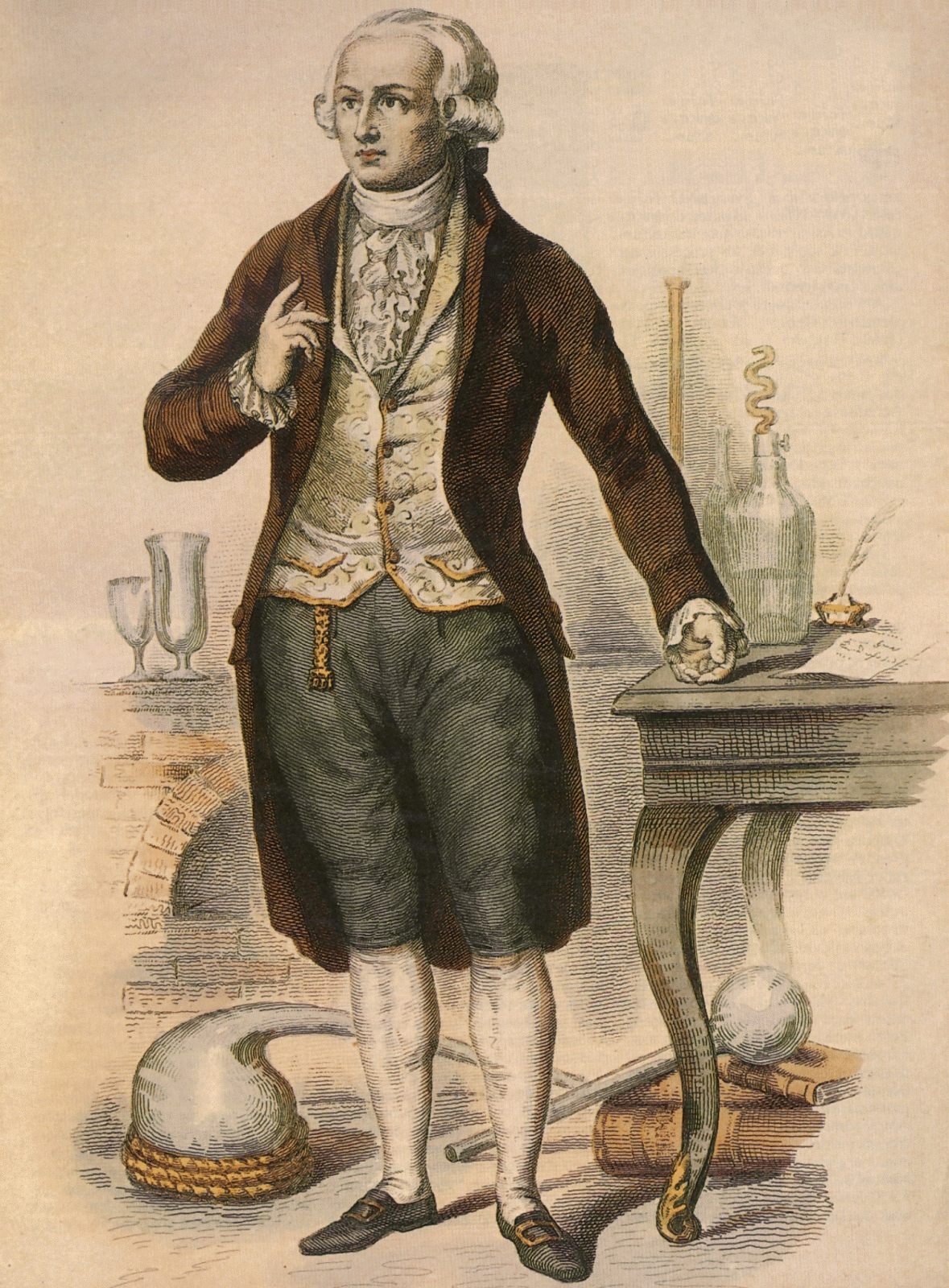 Роберт Бойль 1673г.
М.В. Ломоносов  1748г.
Антуан Лавуазье  1789г.
Как все перемены, в натуре случающиеся, такого суть состояния, что сколько чего у одного тела отнимется, столько присовокупится к другому.
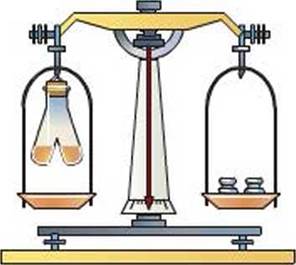 А. В двух емкостях, одна из которых закрыта герметичной крышкой, в течение 2 минут кипит вода массой 4 кг. В какой из емкостей измениться масса воды? Почему?
Б. Пустую пластиковую бутылку погрузили в горячую воду. Что происходит с объемом и массой пустой бутылки? Почему?
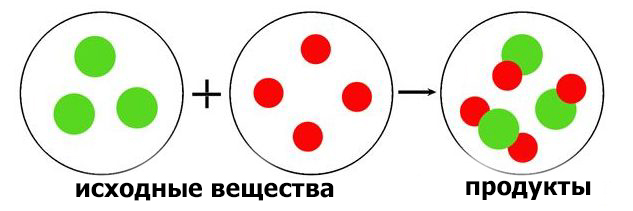 В результате химических реакций атомы никуда не исчезают и не возникают ниоткуда, а происходит их перегруппировка.
H2  + O2 = H2O
2H2  + O2 = 2H2O
Выдвигает гипотезу
Предлагает пути ее решения.
Выбирает пути ее решения.
Делает вывод.
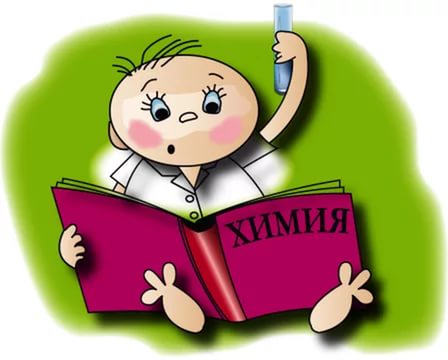 Мне на уроке понравилось…..
Захотелось больше узнать о……
Меня удивило……
Трудно было ….
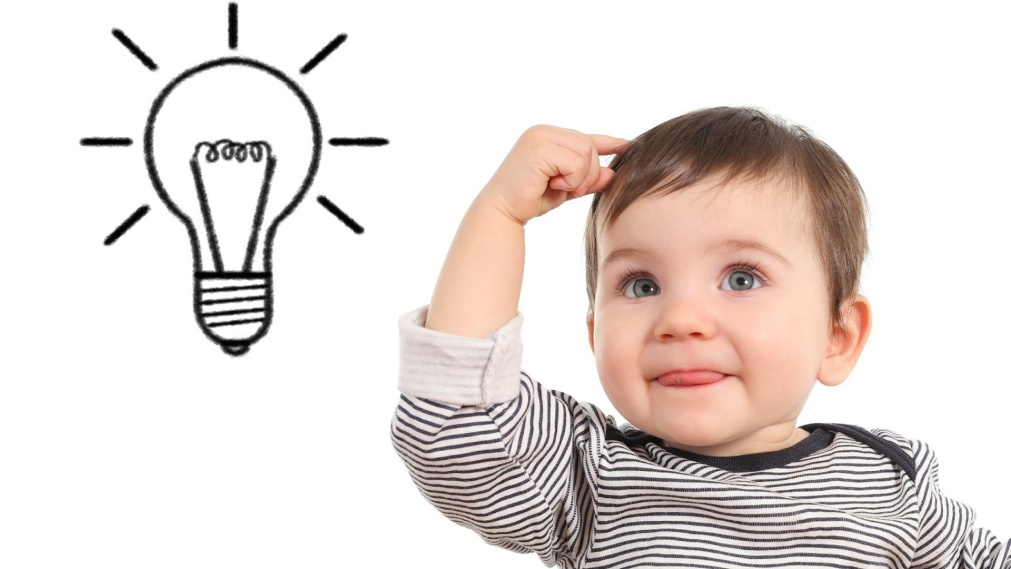